«Психолого-медико-педагогическое сопровождение детей с ограниченными возможностями здоровья и инвалидностью»
Муниципальное образование «Город Волгодонск» Ростовской области
 
Муниципальное бюджетное учреждение центр психолого-педагогической, медицинской и социальной помощи «Гармония» г.Волгодонска

Лидер практики: Мельничук Галина Николаевна, директор МБУ ЦППМСП «Гармония» г.Волгодонска
1
Суть муниципальной практики:
	Образование детей с ОВЗ  и инвалидностью рассматривается как приоритетное направление современной политики в образовании.
	В системе образования города Волгодонска создаются условия для совместного обучения детей с ОВЗ  и инвалидностью с нормативно развивающимися сверстниками, то есть внедряется практика инклюзивного образования, что позволяет принципиально расширить возможности социализации детей с особыми образовательными потребностями.
	 Для эффективного внедрения инклюзивного образования необходимо изменение всей образовательной среды, организация психолого-педагогического и медико-социального сопровождения участников образовательного процесса, сотрудничества с социальными партнерами.
Цель муниципальной практики:
 создание оптимальных  условий для оказания комплексной помощи   детям с ОВЗ и инвалидностью, способствующей их личностному развитию и успешной социализации.
2
Задачи муниципальной практики:
1. Создание комплексной модели взаимодействия и социального партнерства между организациями, уч­реждениями, обеспечивающими психо­лого-педагогическую и социальную поддержку детей с ОВЗ и инвалидностью.
2. Комплексное обследование индивидуальных особенностей детей с ОВЗ, выявление их образовательных и социальных потребностей, разработка рекомендаций по оптимальному образовательному маршруту и созданию специальных условий обучения.
3. Создание Службы ранней помощи.
4. Оказание комплексной психолого-педагогической и медико-социальной помощи детям с ОВЗ и инвалидностью.
5. Информационно-методическая помощь образовательным организациям в выборе оптимальных методов обучения и воспитания,  в разработке адаптированных образовательных программ для детей с ОВЗ с учетом их индивидуальных особенностей и образовательных потребностей. 
6. Повышение психолого-педагогической компетентности родителей, помощь семьям по  адаптации и интеграции детей с ОВЗ и инвалидностью в социуме.
3
Достигнутые результаты практики:
4
Городская психолого-медико-педагогическая комиссия (ПМПК)
-проводит комплексное
обследование детей с ОВЗ;
определяет характер психолого-
медико-педагогической помощи;
определяет  адекватный  
образовательный  маршрут;
проводит  мониторинг 
выполнения рекомендаций  ПМПК.

Количество детей с ОВЗ, прошедших 
комплексное обследование на ПМПК:
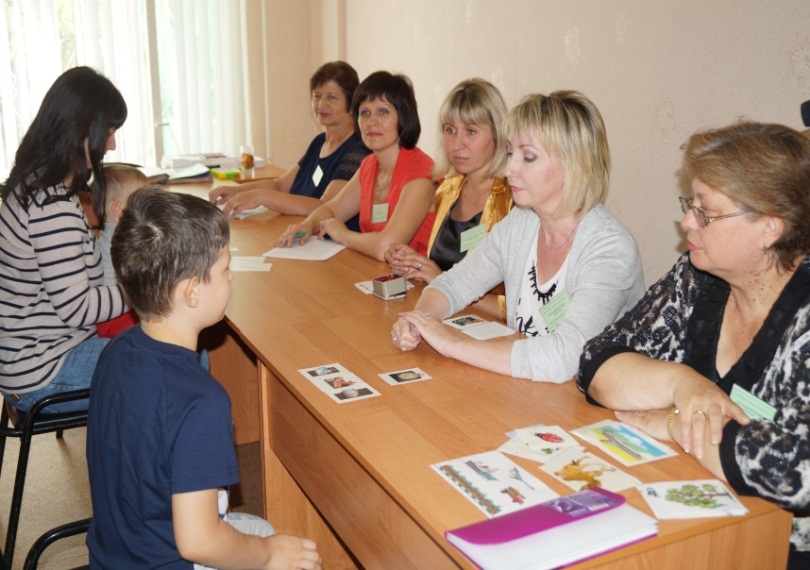 5
Служба ранней помощи детям 2-3-летнего возраста
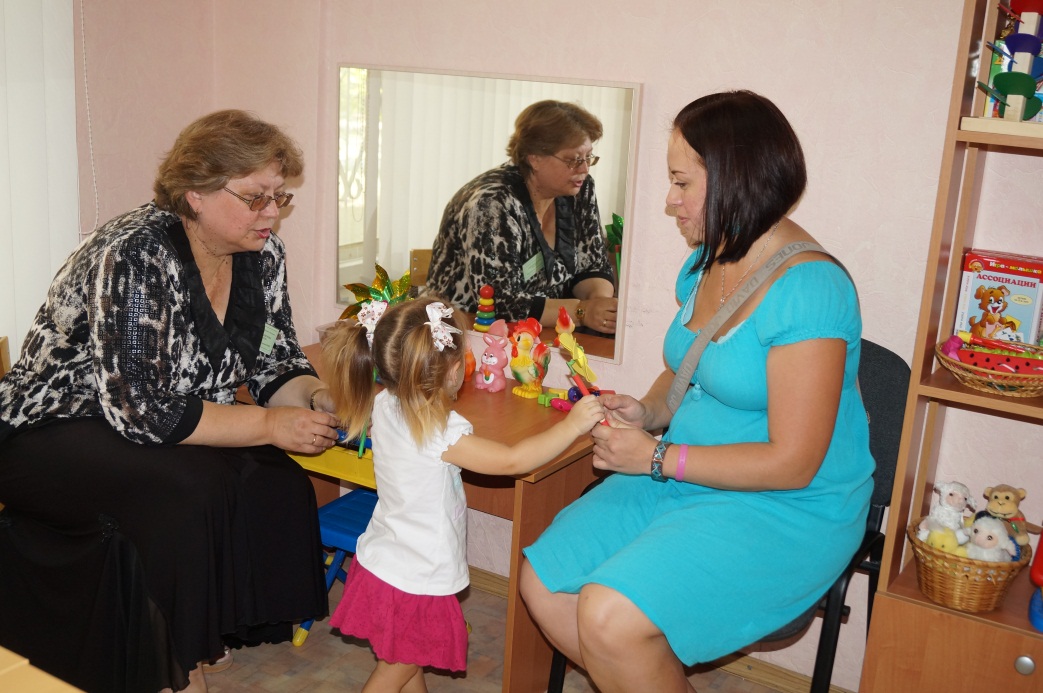 Проведено обследование 
350 детей 
(в 2016-2019гг.)
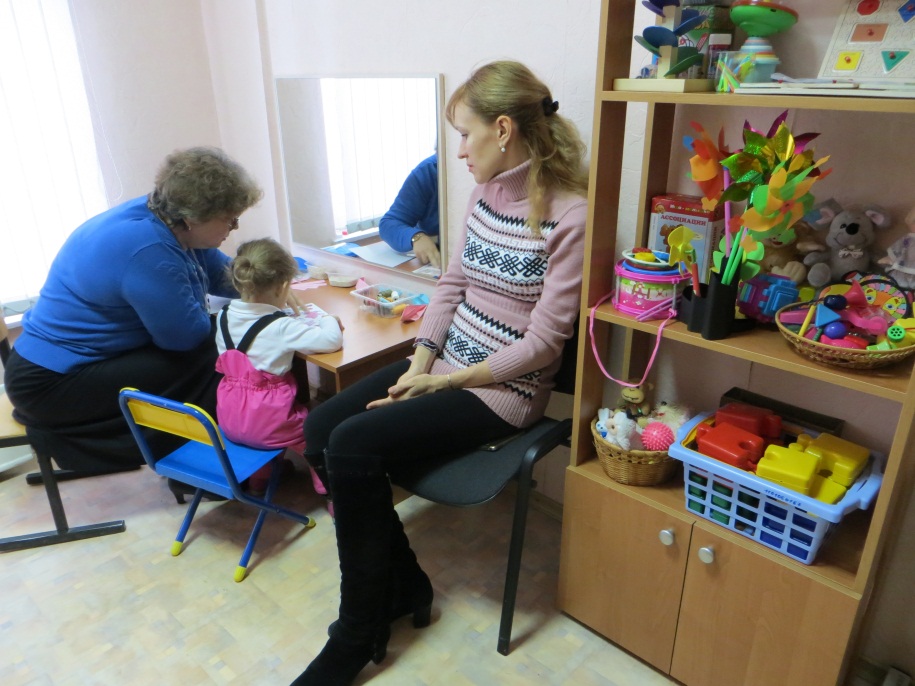 Проведены развивающие занятия 
с 120 детьми
(в 2016-2019гг.)
6
Коррекционно-развивающие, физкультурно-оздоровительные занятия с детьми
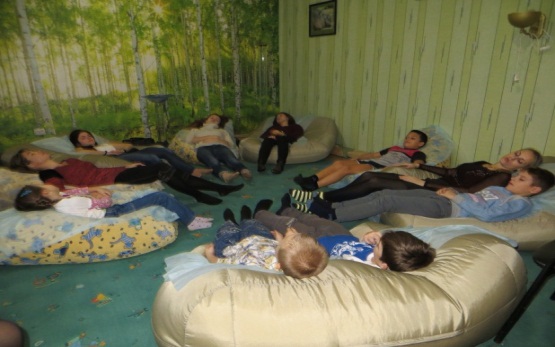 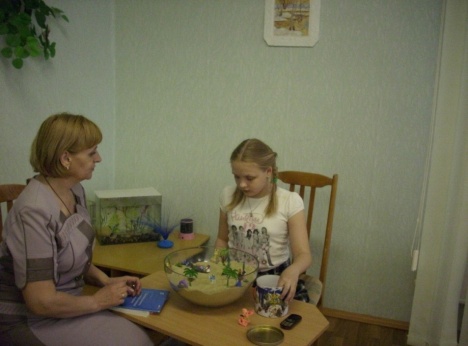 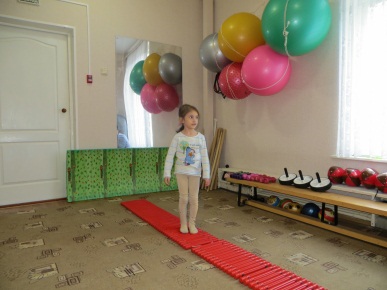 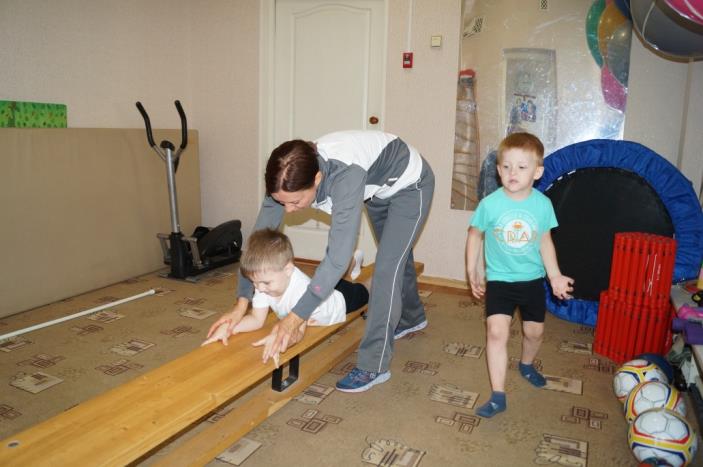 7
Информационно-методическая помощь педагогам образовательных учреждений
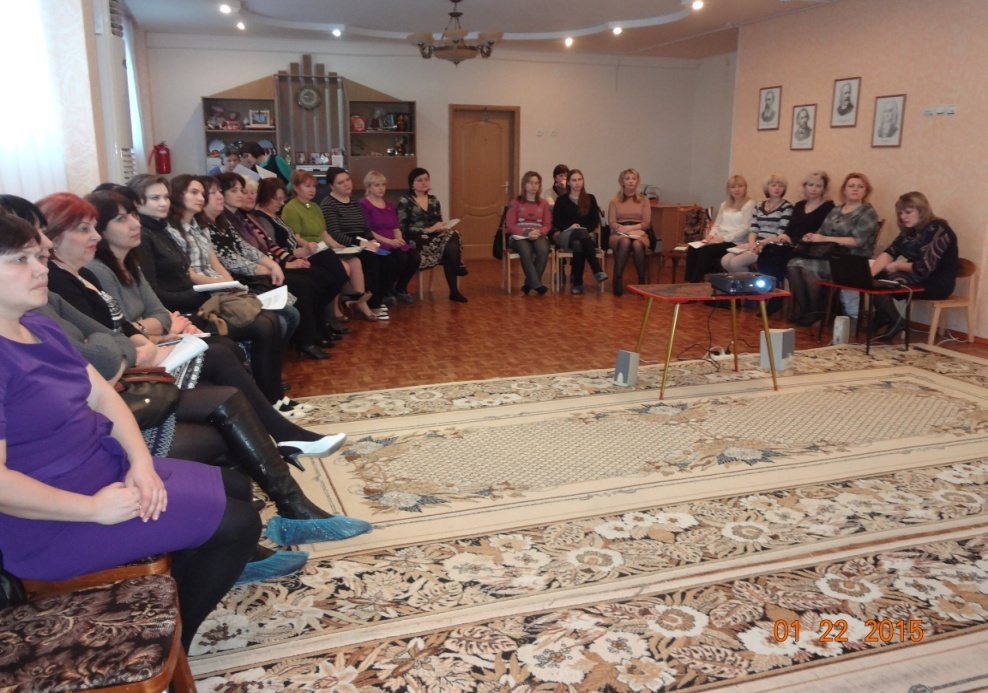 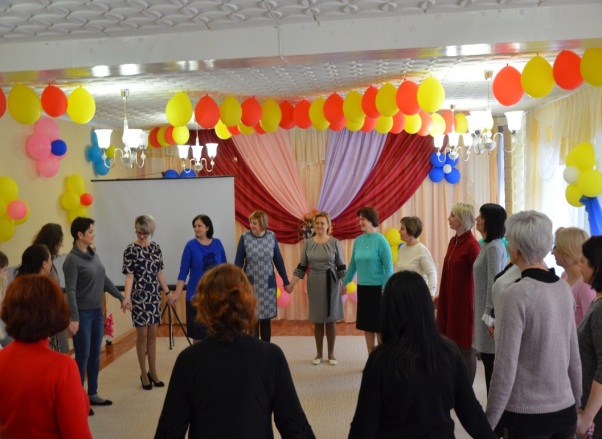 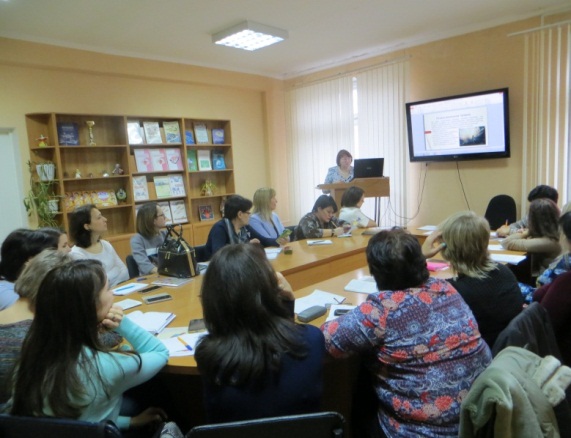 Методические объединения педагогов-психологов,                        учителей-логопедов, школа молодого специалиста









Формы работы: круглые столы, совещания, семинары,     практикумы, мастер-классы, консультации
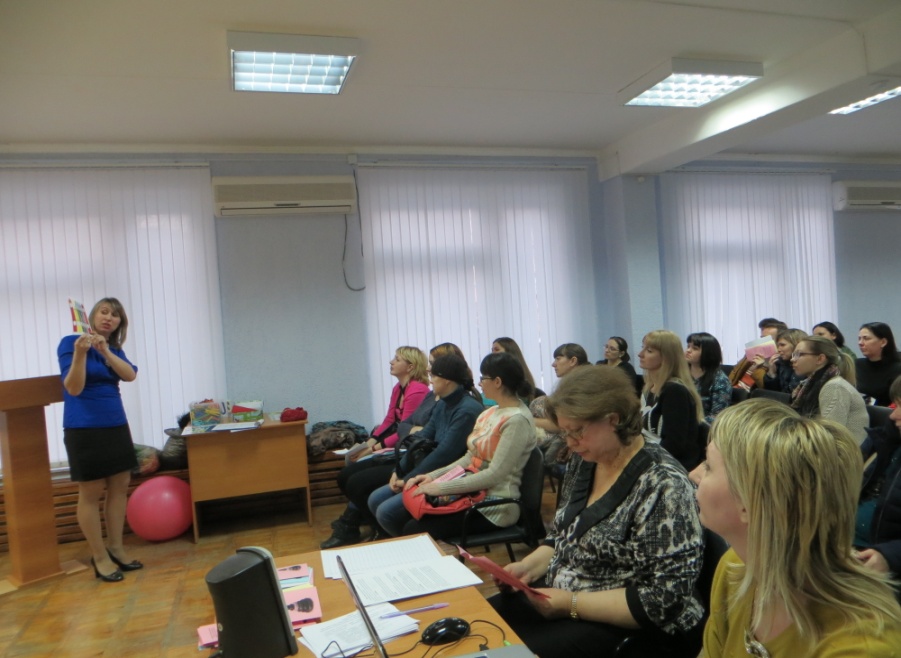 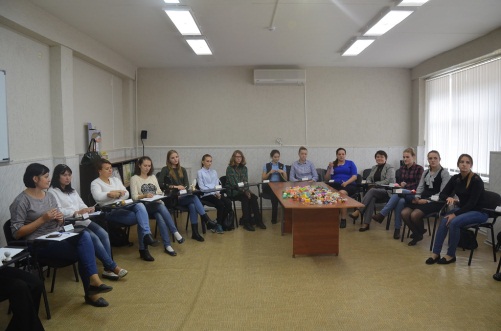 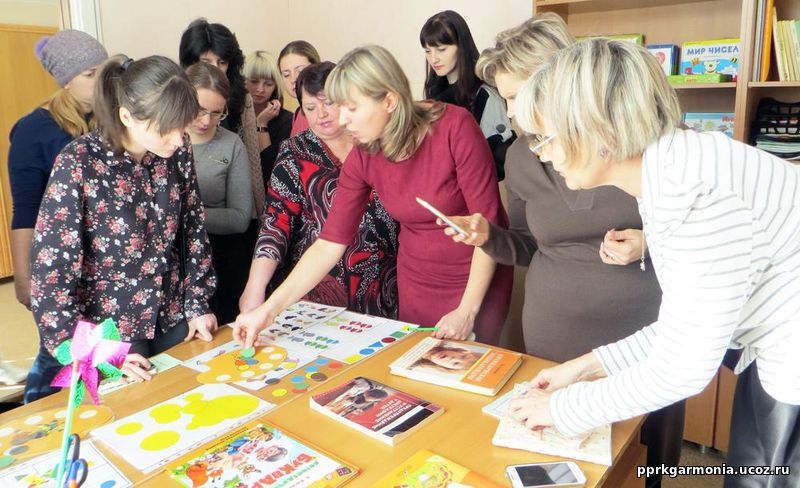 8
Работа с родителями
-   Тренинги;
индивидуальные консультации;
родительские собрания и др.
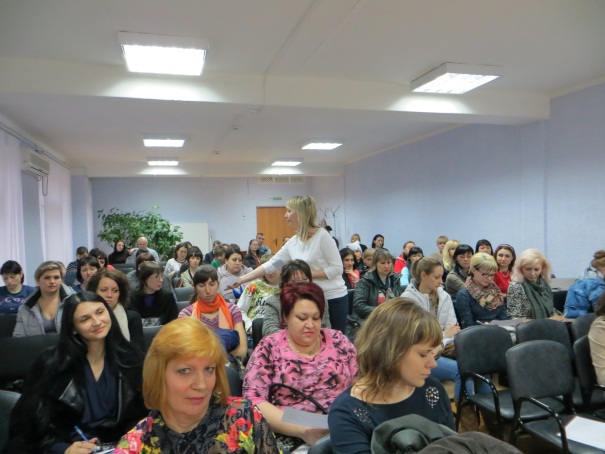 Городской 
семейный клуб 
родителей детей-инвалидов
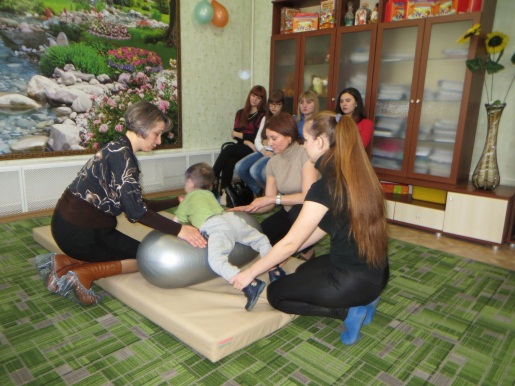 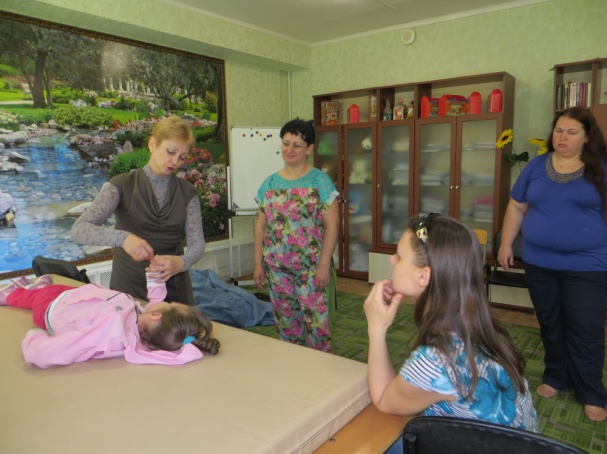 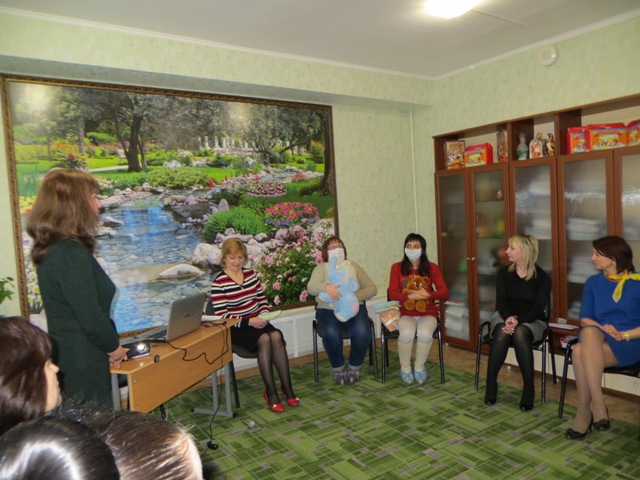 9
Перспективы развития практики:
совершенствование системы  раннего выявления детей с проблемами развития и оказания им своевременной помощи; 
совершенствование  взаимодействия специалистов центра «Гармония» с образовательными учреждениями, учреждениями здравоохранения, общественными организациями по вопросам оказания своевременной помощи детям с ОВЗ и инвалидностью;
использование информационно-коммуникационных технологий как средства повышения эффективности психолого-медико-педагогического сопровождения; 
использование разнообразных форм повышения профессионального мастерства педагогических работников, формирование у них потребности в постоянном профессиональном совершенствовании.
10